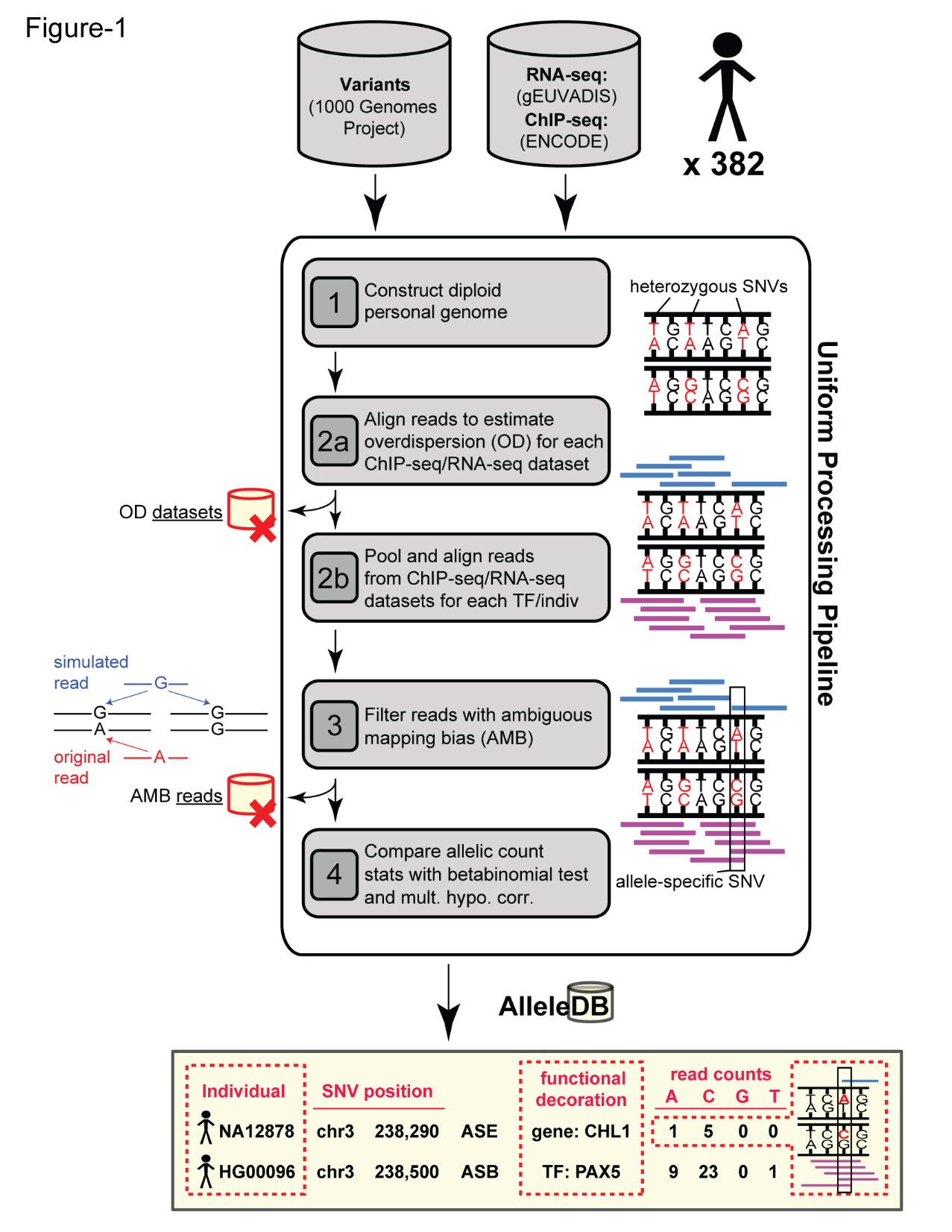 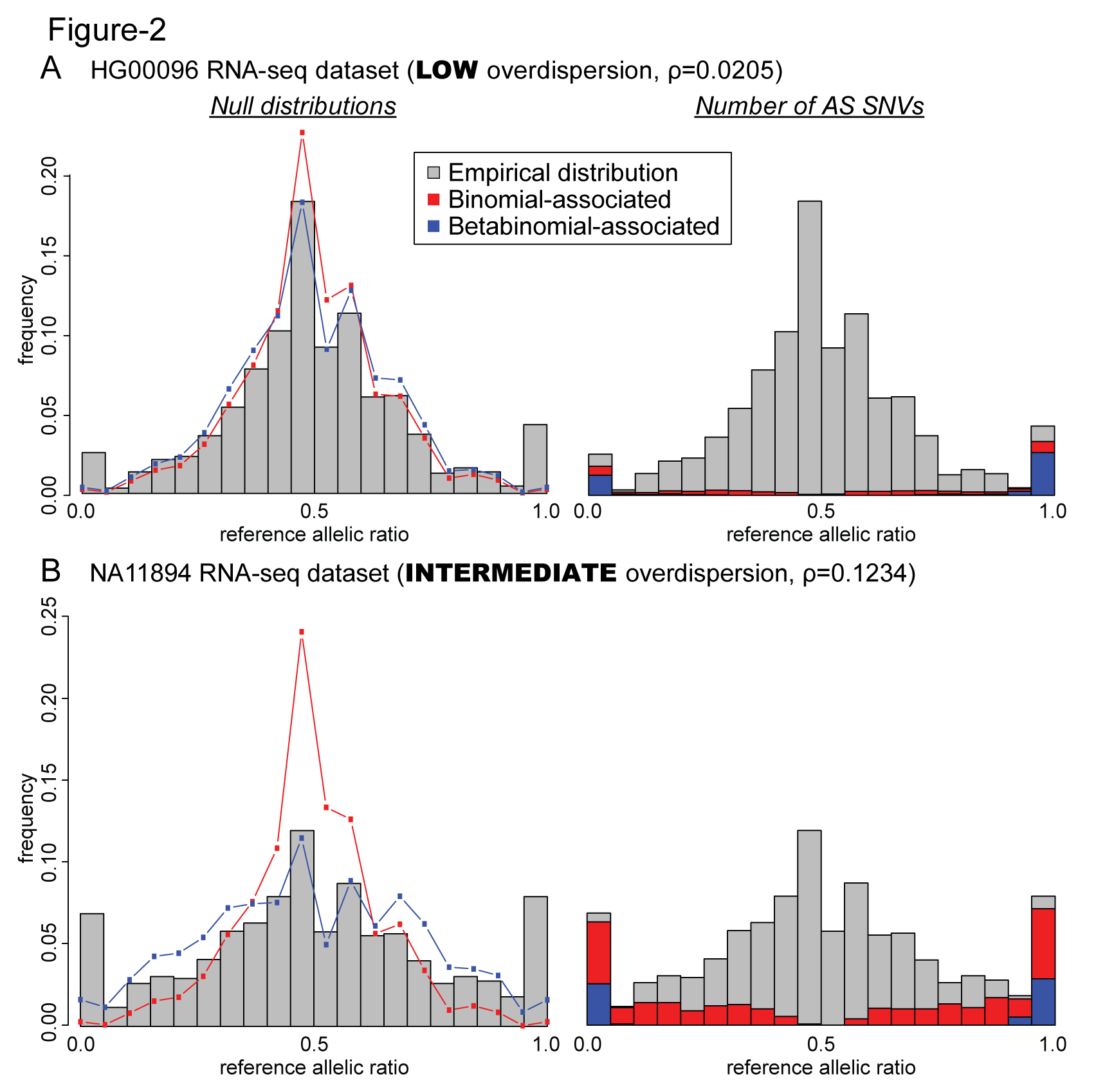 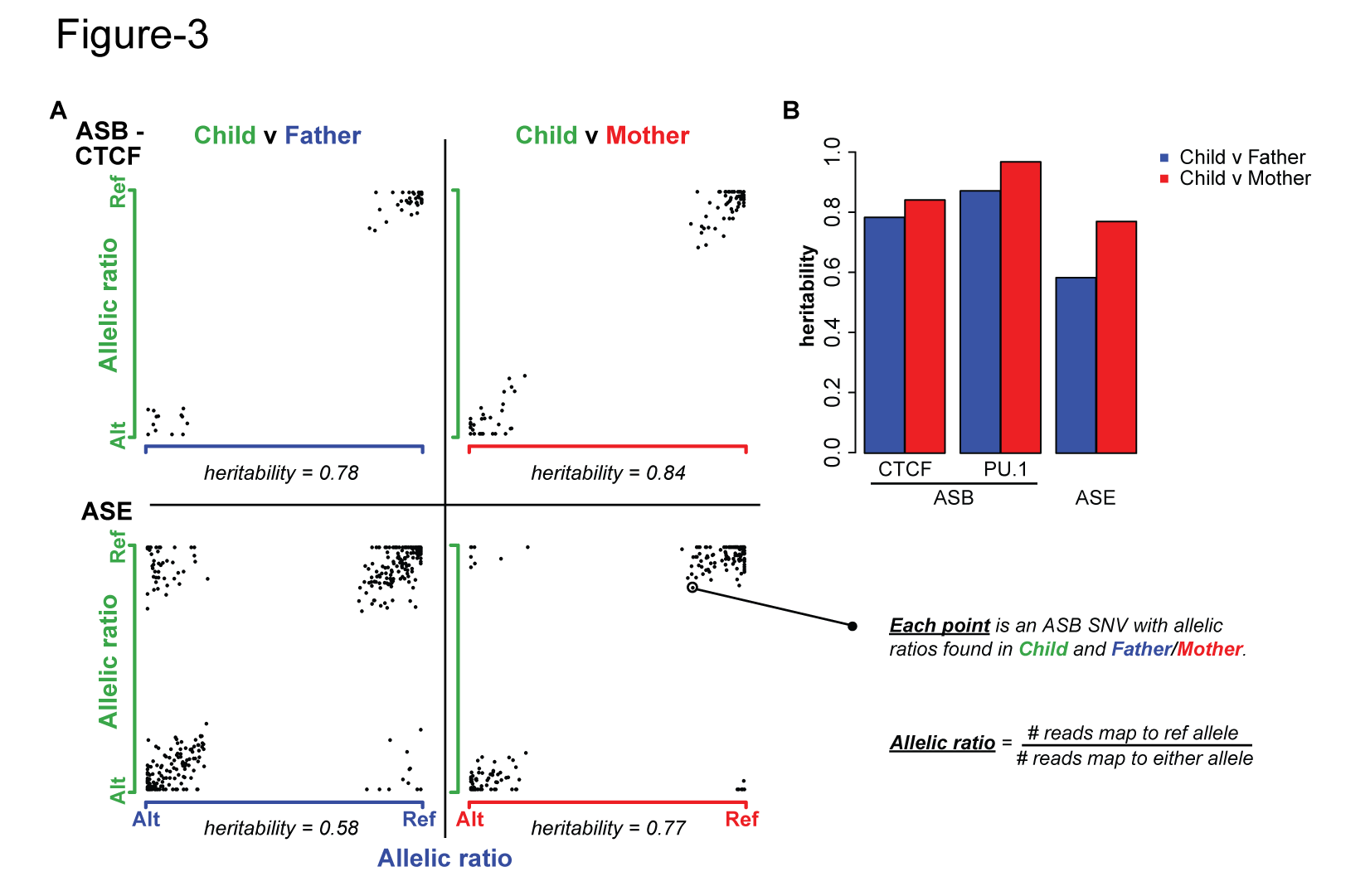 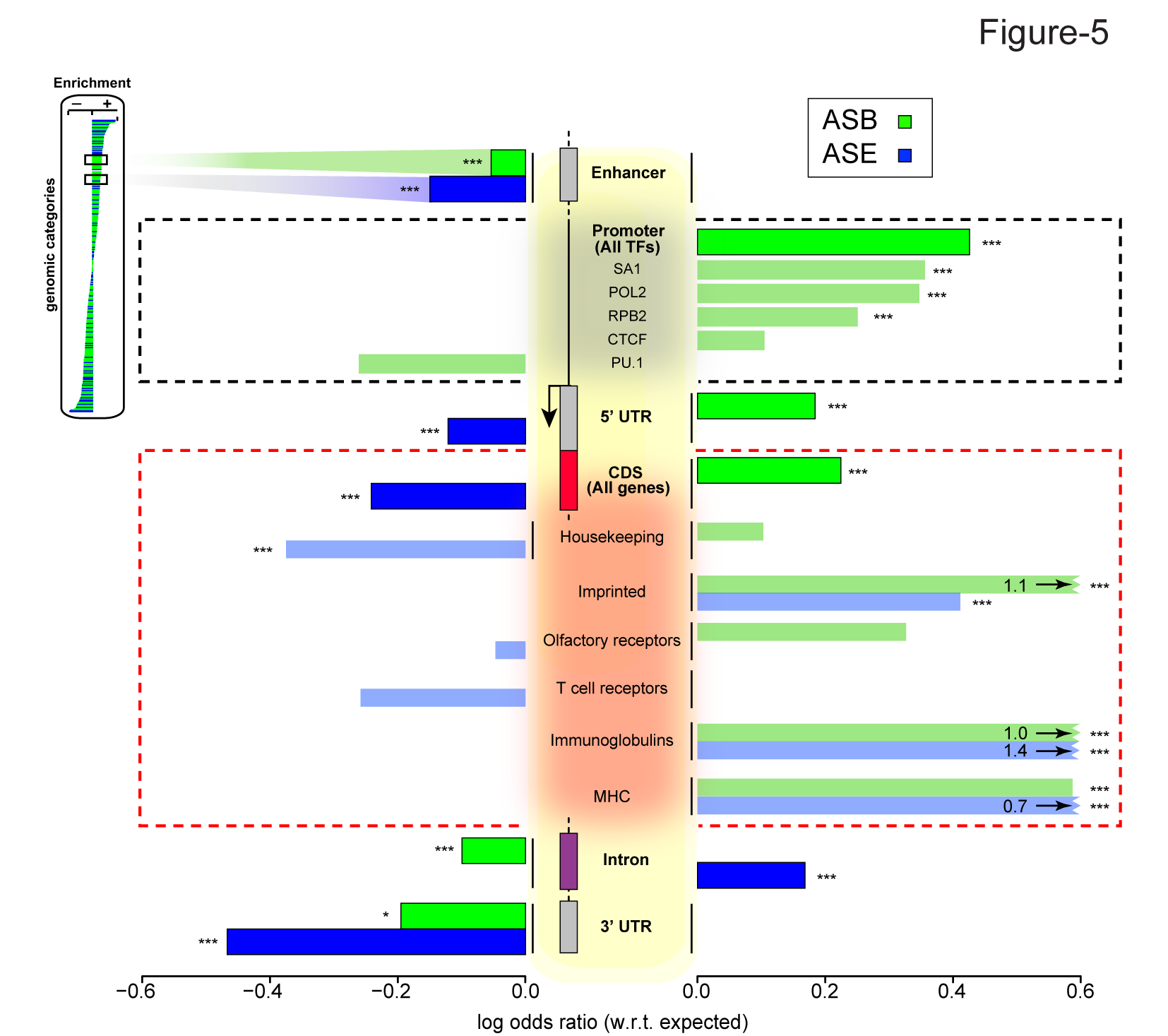 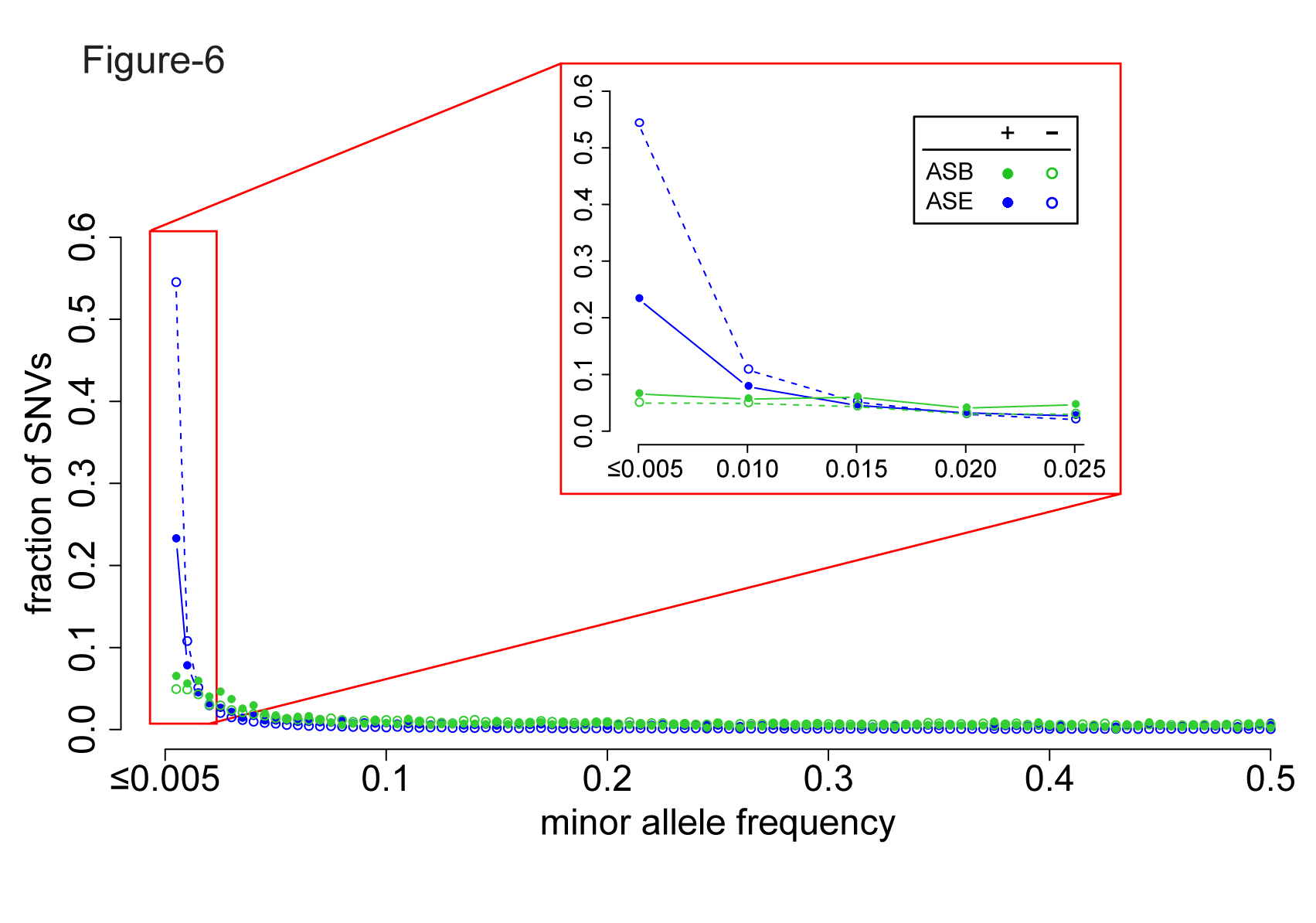 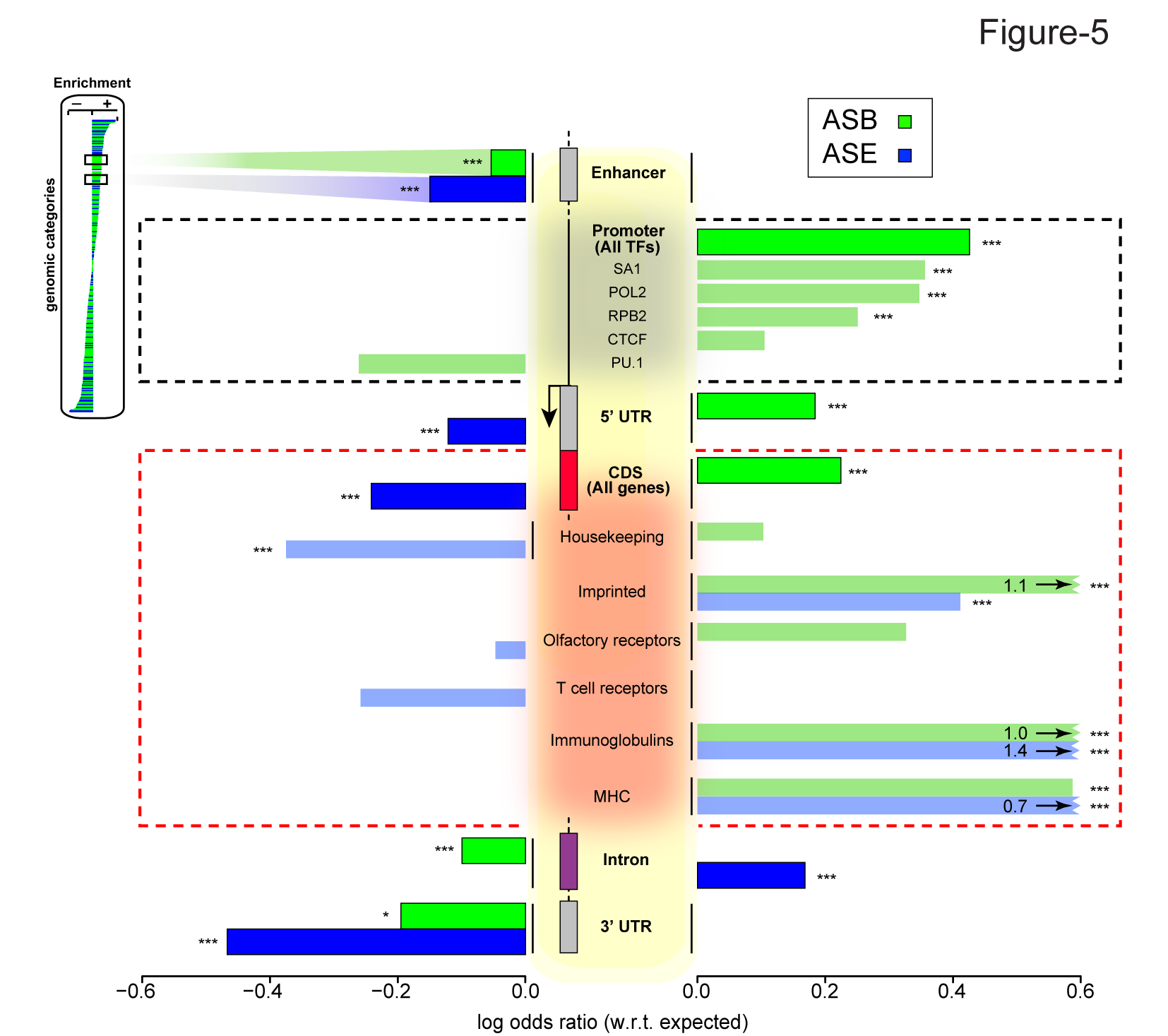 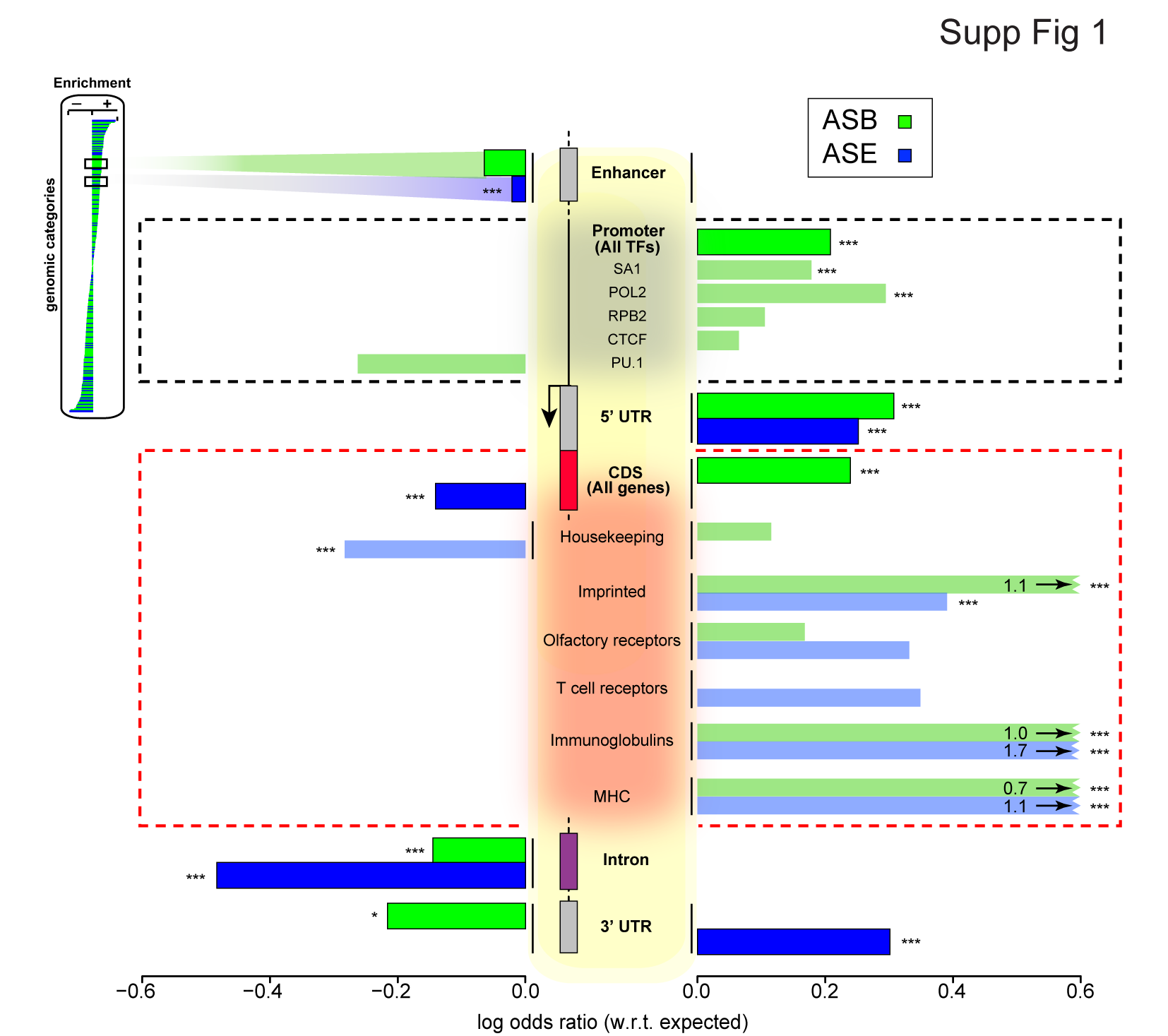 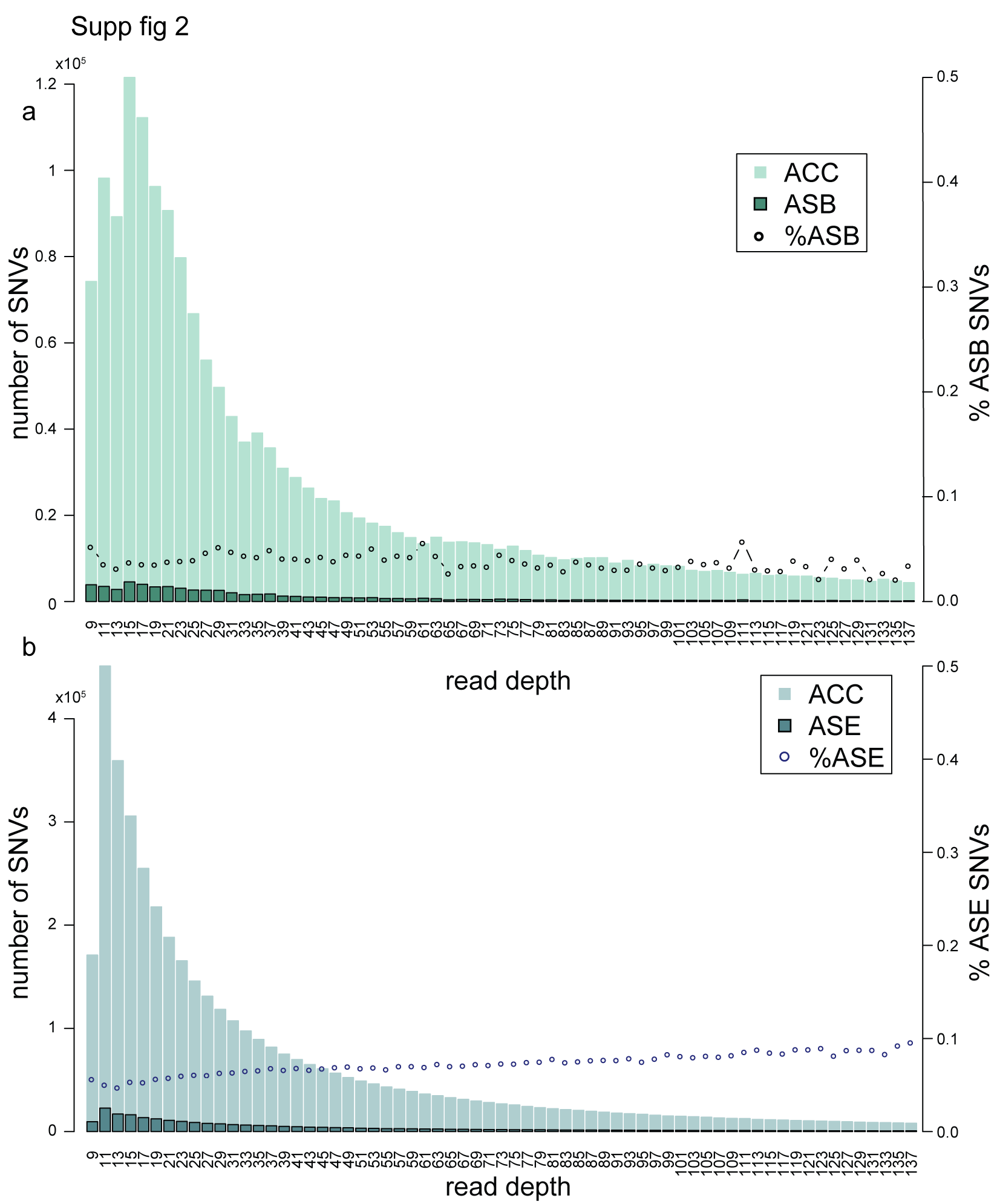 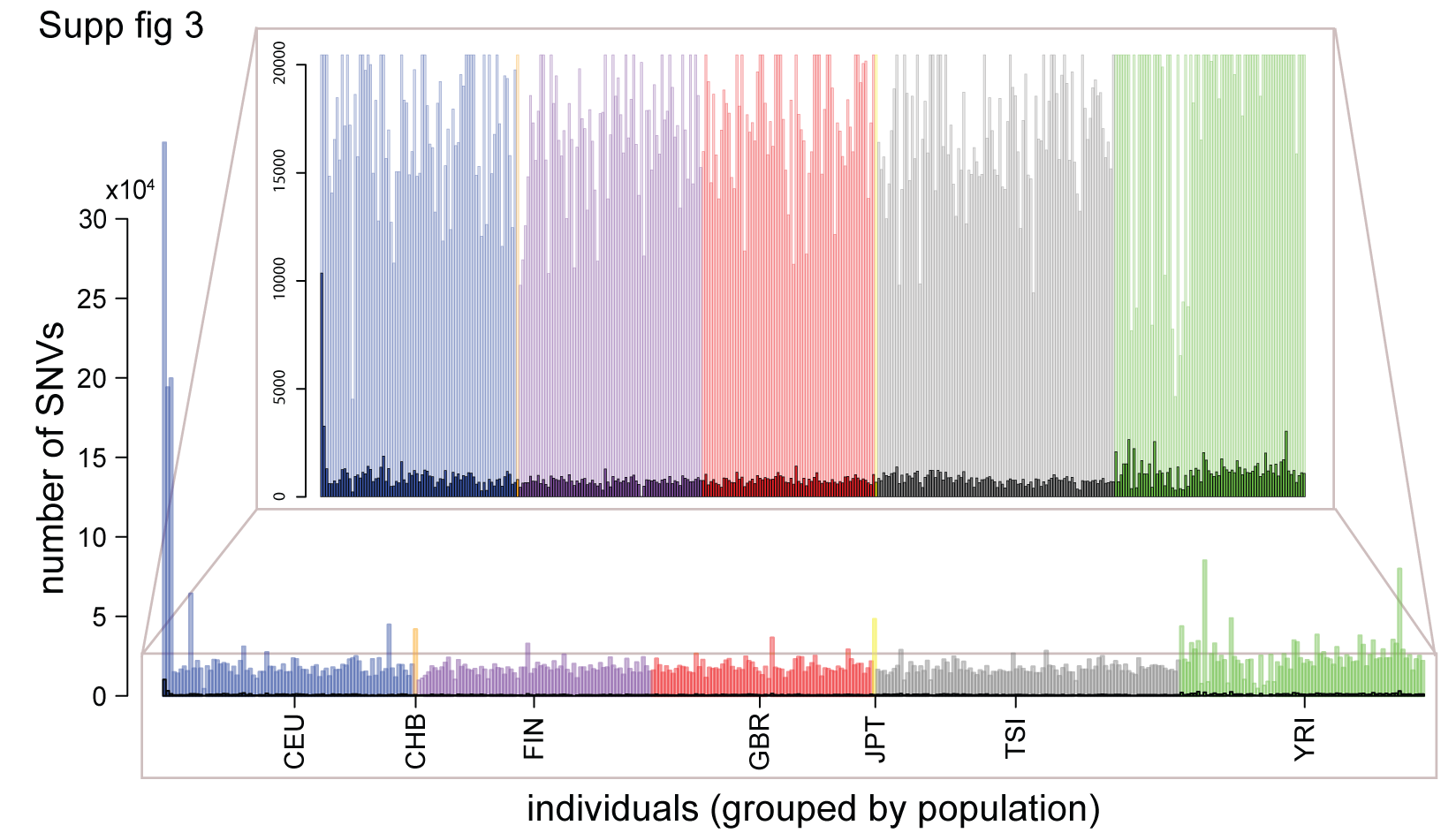 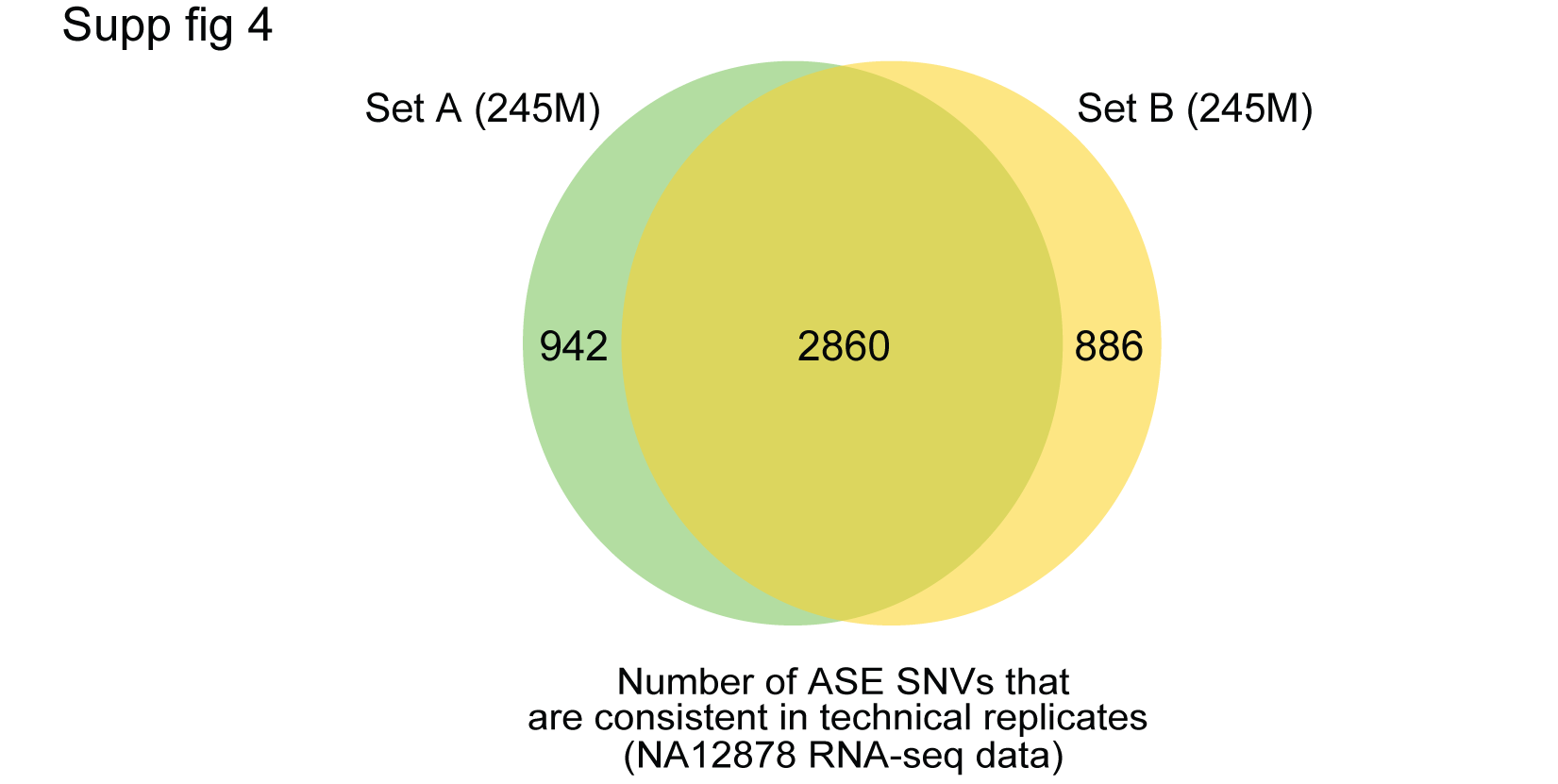 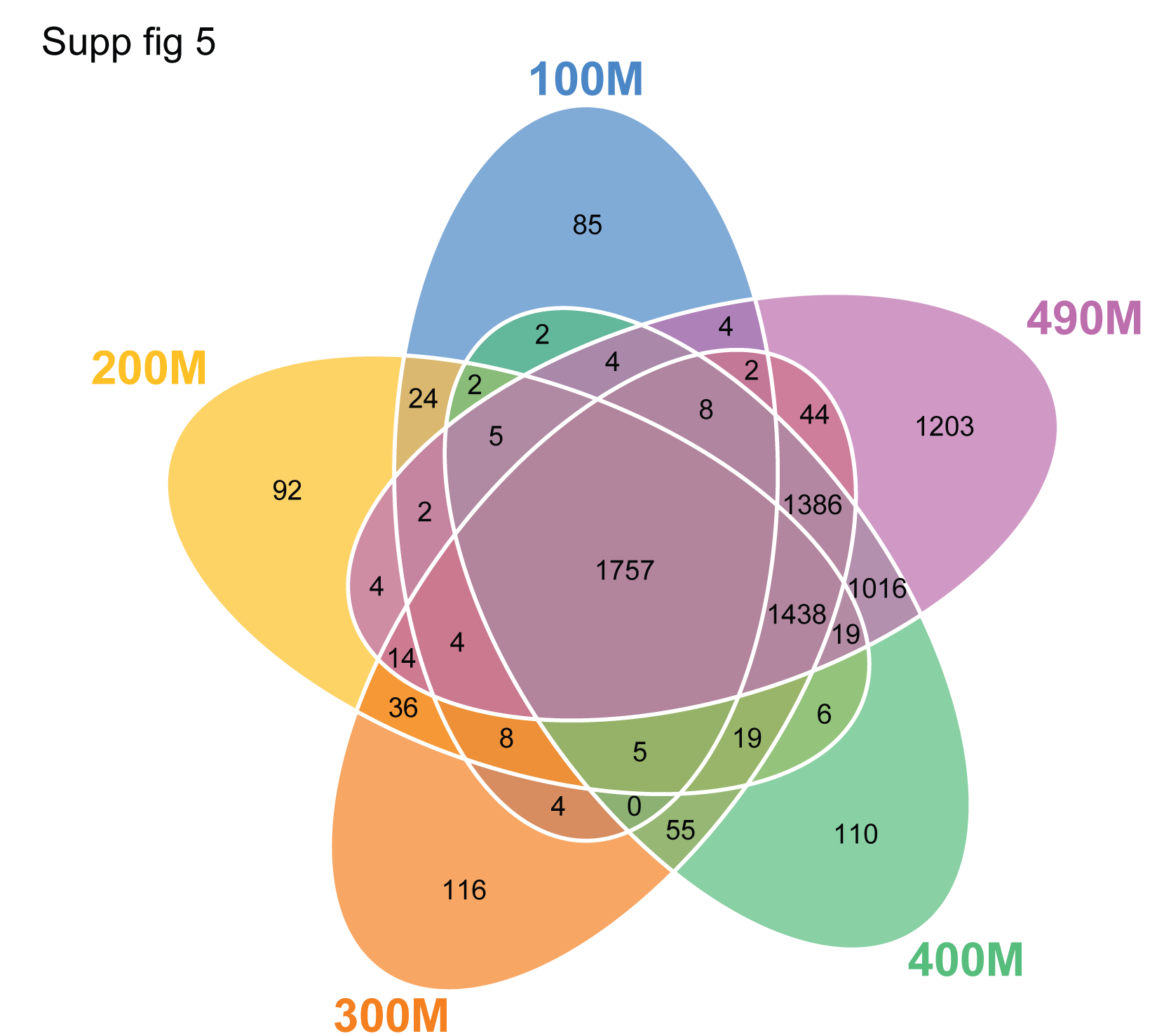 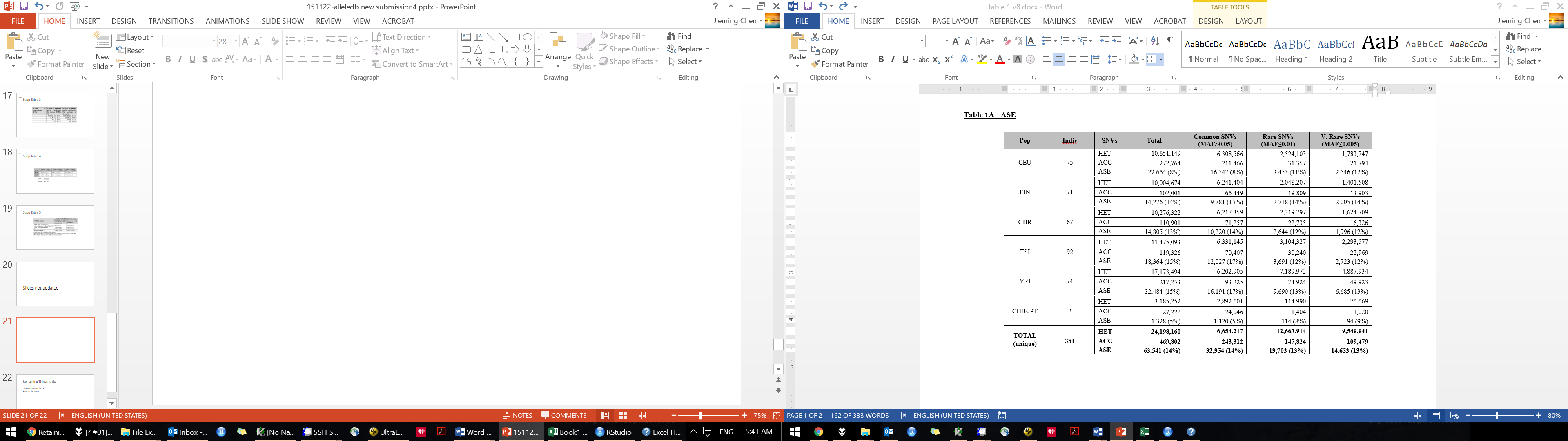 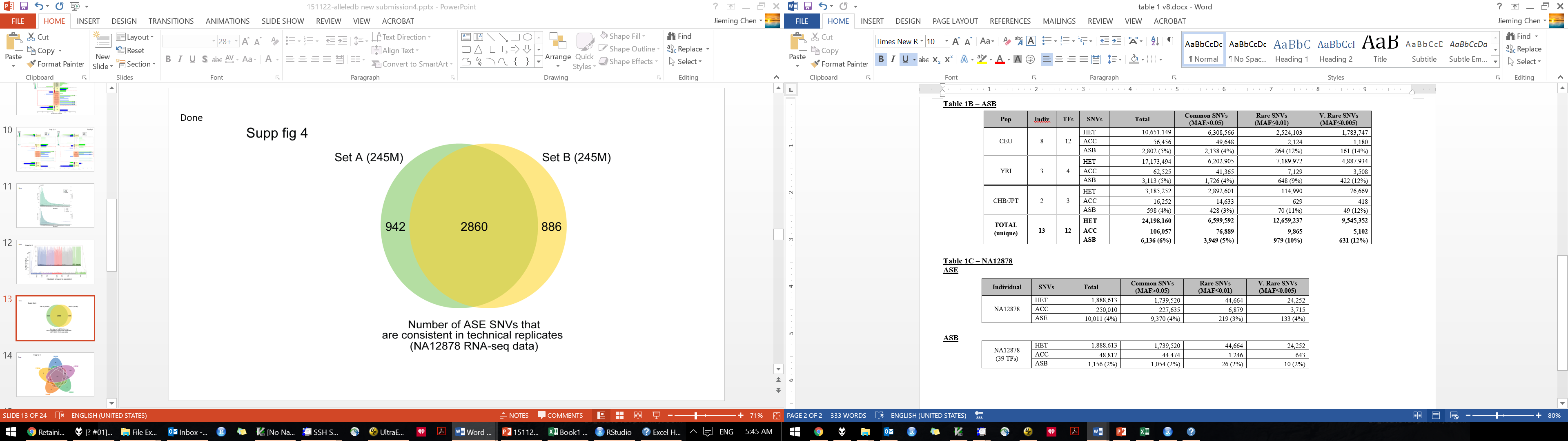 Supp Table 1
Supp Table 2
Supp Table 3
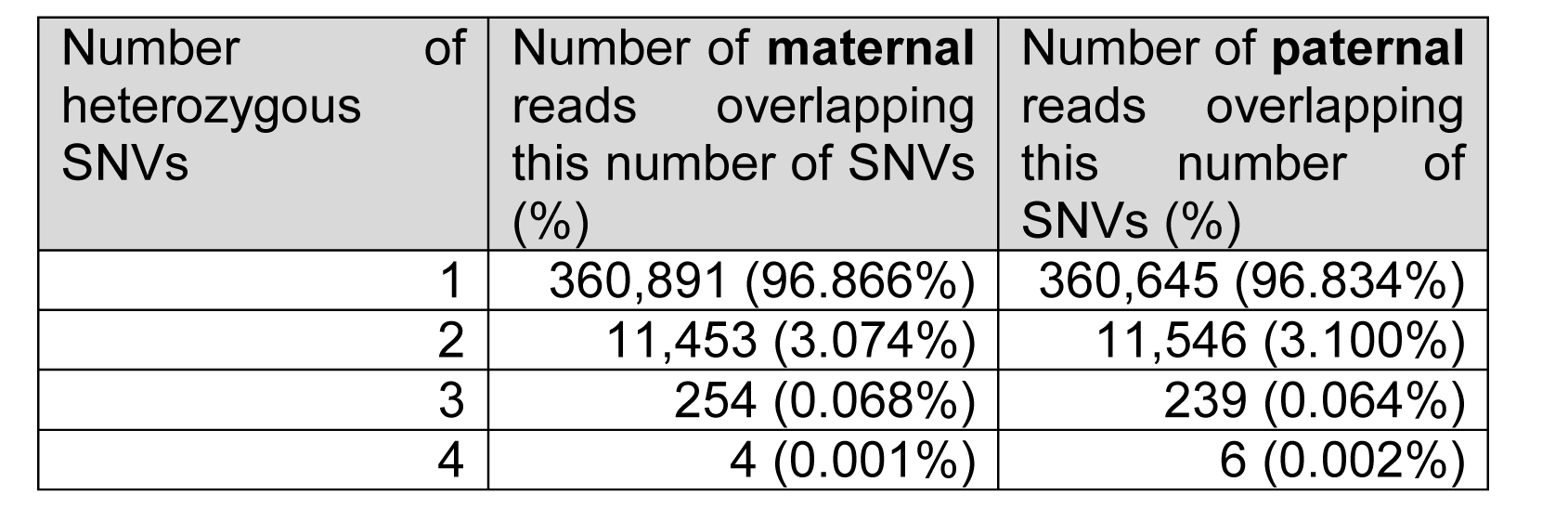 Supp Table 4
Supp Table 5
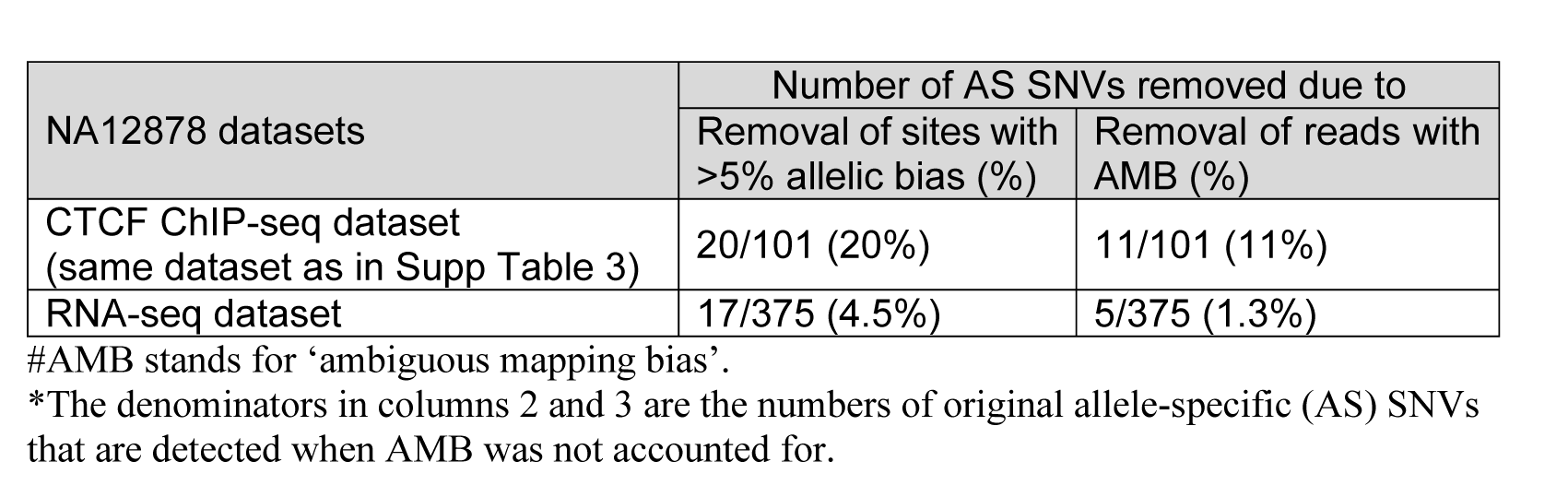 Supp file 1 – 708 categories
Supp file 2 – 20k genes
Supp file 3 – 40 TFs TFBS in promoters
Supp file 4 – motif disrupting ASB SNVs
Supp file 5 – pseudo code for bisection method
Supp file 6
Supp file 7
Alleledb.gersteinlab.org
Online
Downloads --peaks--supplementary files